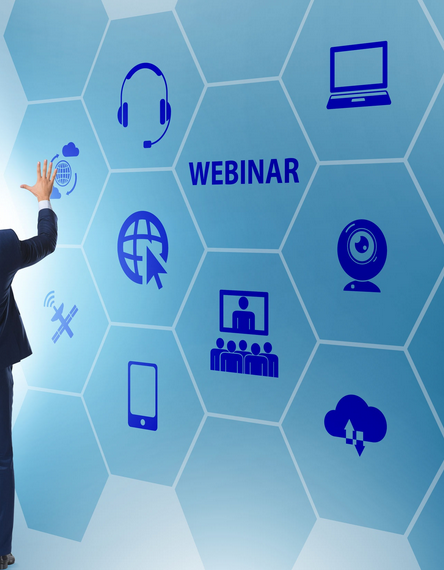 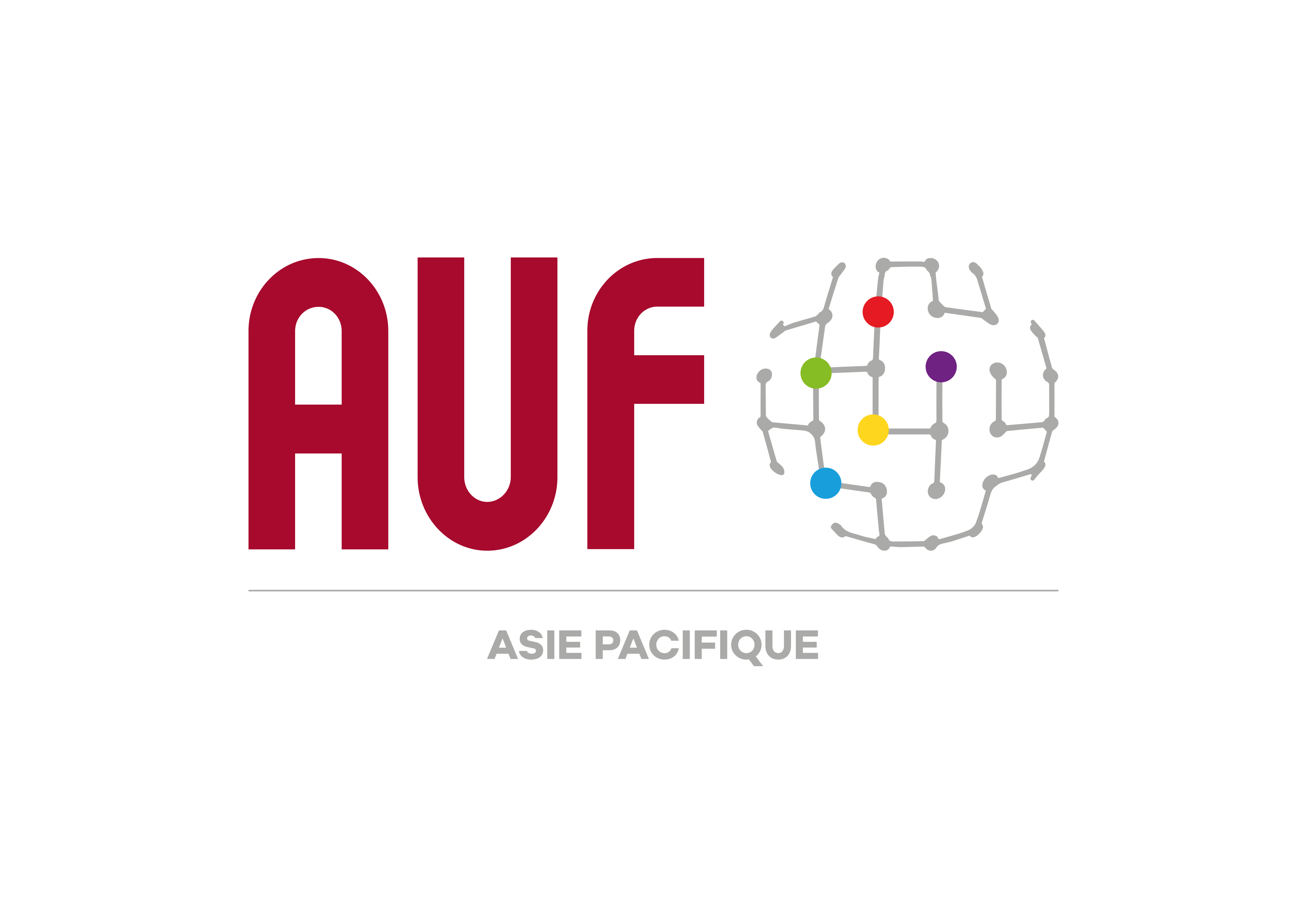 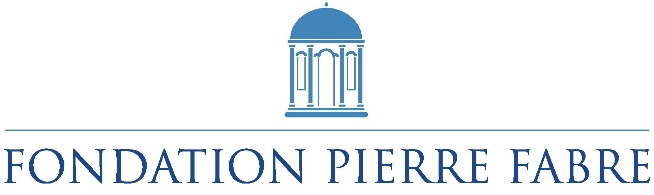 Classe inverséeScénarios pédagogiquesPédagogie active
Mokhtar Ben Henda
Une définition pour commencer !
« Le concept de classe inversée décrit un renversement de l’enseignement traditionnel. Les apprenants prennent connaissance de la matière en dehors de la classe, principalement au travers de lectures ou de vidéos. Le temps de la classe est alors consacré à un travail plus profond d’assimilation des connaissances au travers de méthodes pédagogiques comme la résolution de problèmes, les discussions ou les débats. »
Université Vanderbilt, USA
Méthode transmissive Vs méthode active
Tout enseignant peut expérimenter la classe inversée de façons infinies, à petite ou grande échelle, selon son temps, ses possibilités, sa créativité, son contexte de travail, le type d’apprenant qu’il a en face de lui.
Deux types de classe inversée
Le principe d’inversion
Déterminée par le changement dans l’approche pédagogique entre le rôle de l’enseignant et celui de l’apprenant :
Les principes clés d’une Classe inversée sont :
Réduire la pratique transmissive (dictée, enregistrements vidéos) : 
Discuter collectivement (interactivité) des ressources en classe (pédagogie active)
Une classe inversée peut se passer :
Entièrement en présentiel : travail à domicile et correction en classe,
Entièrement à distance : asynchrone (individuel ou en groupe), synchrone (visioconférences),
En mode hybride : partie à distance (%) et partie en présence (%),
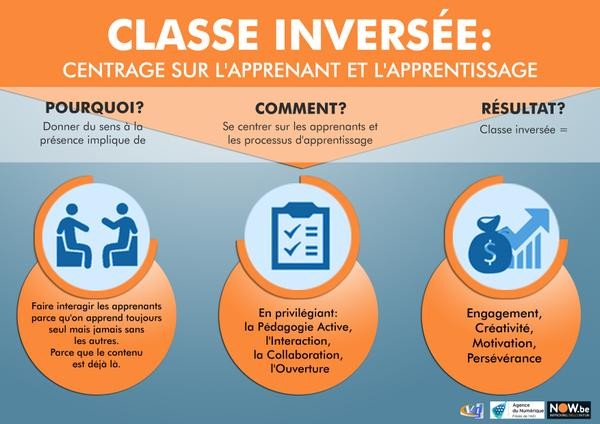 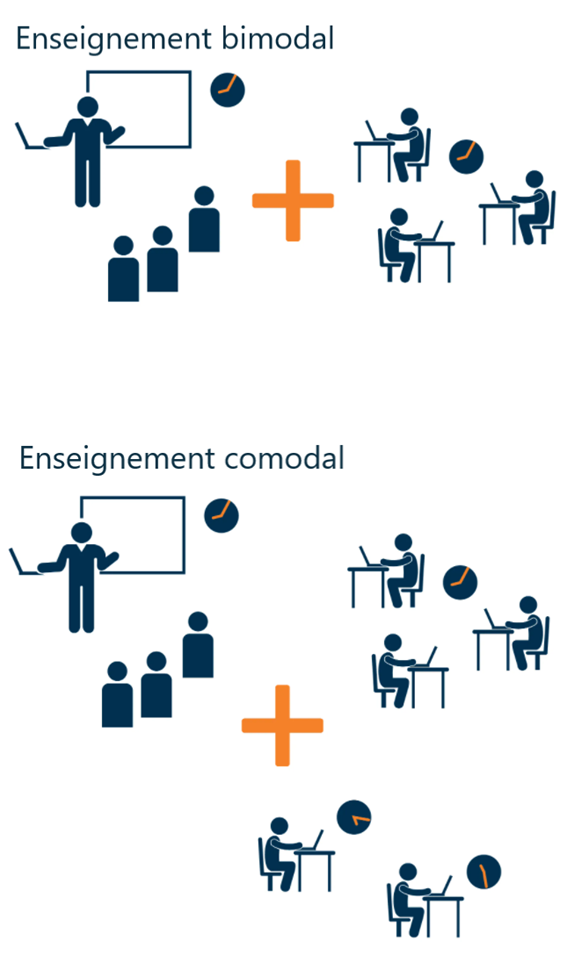 Classe inversée & Classe virtuelle
Le caractère "virtuel" d’une classe inversée est dans l’utilisation des TIC comme moyen de communication entre enseignant et apprenants ;
Une classe virtuelle se passe entièrement à distance ; 
On parle aussi de classe hybride : % en présence & % à distance ;
On parle aussi d’enseignement bimodal ou comodal : combinaison de modalités et de temps d’apprentissage entre :
Partie virtuelle à distance ;
Partie présentielle en salle de classe ;
Les temps pédagogiques d’une classe inversée
Temporalité synchrone & asynchrone d’une classe inversée
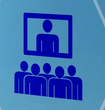 Synchrone
Asynchrone
Hors classe ou différé
Travail à domicile
Travail en ligne
Travail individuel
Travail de groupe
Temps réel ou présentiel
A distance : Classe virtuelle
En salle (présentiel)
Travail individuel
Travail de groupe
Les phases pédagogiques d’une classe inversée
Trois temps de déroulement :
Pendant
Avant
Après
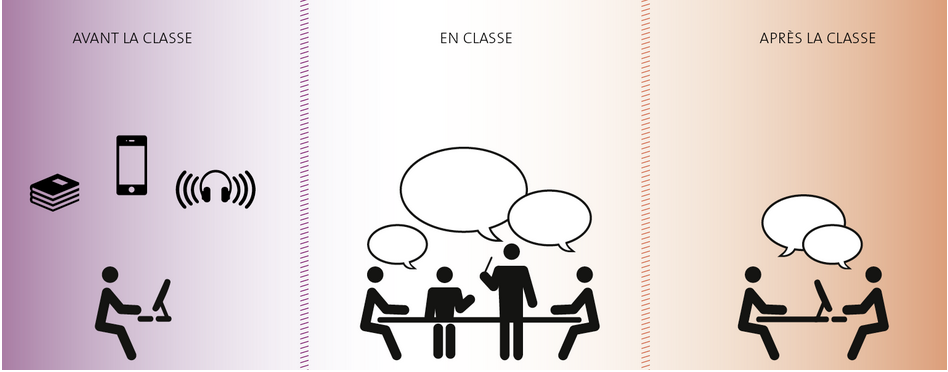 Source, Université de Genève
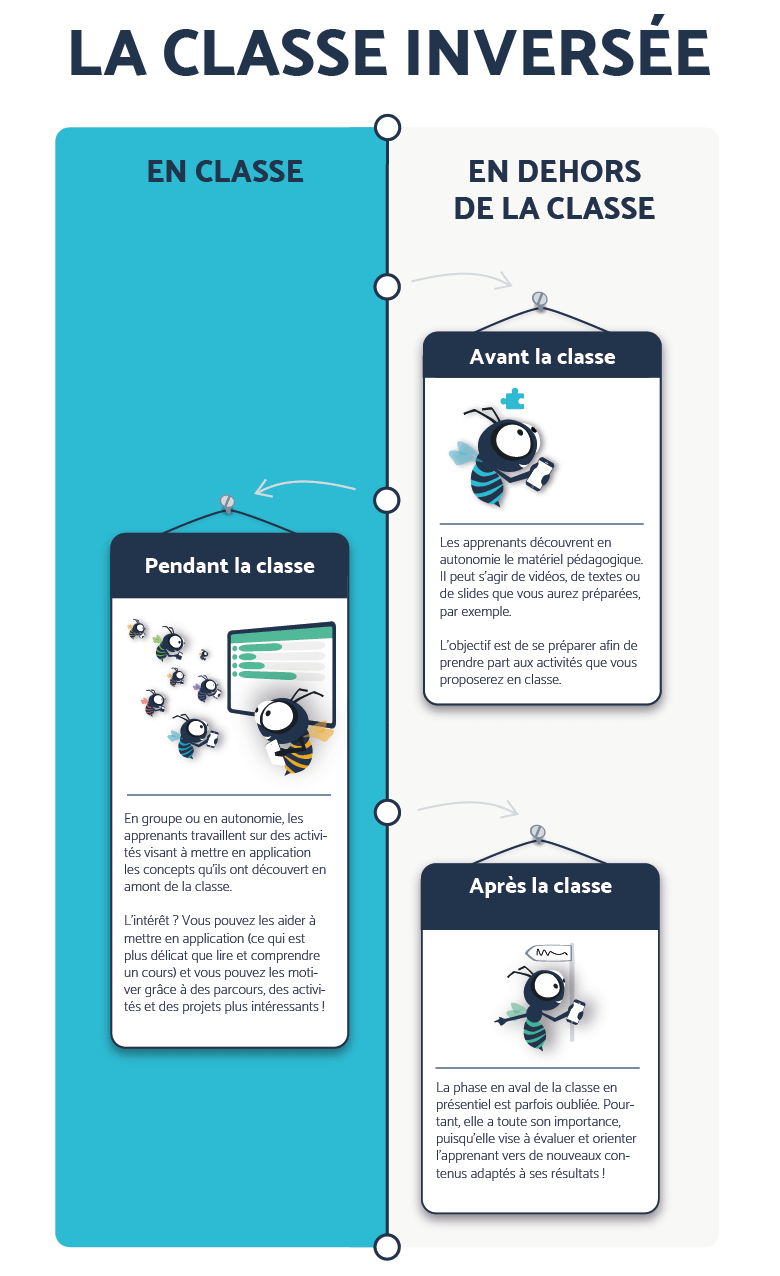 Côté apprenant
Organisation à 3 temps
1
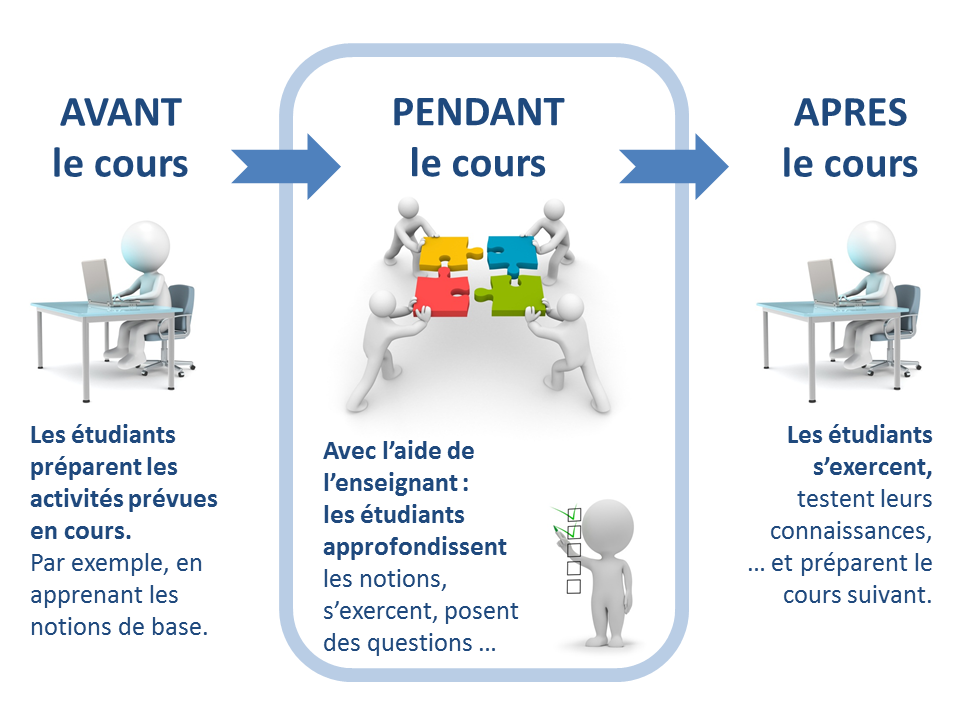 2
3
Source : CIP, Université Dauphine, 2014
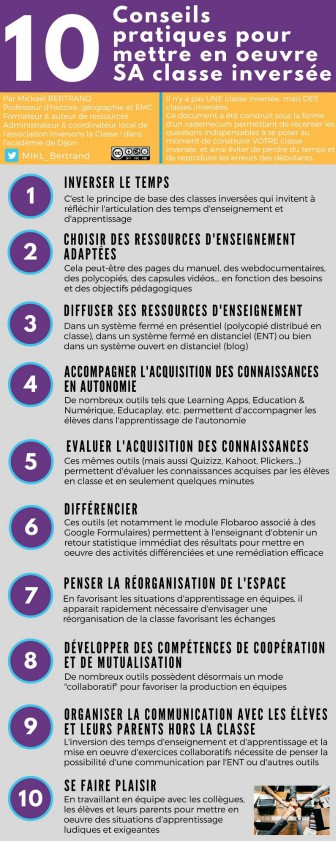 Côté Enseignant
AVANT
Avant la séance en classe (à domicile) - Définir la matière du contenu, les objectifs d'apprentissage et les stratégies d'enseignement :

Prévoir de remédier à des constats et remarques de séances précédentes,
Choisir le modèle pédagogique à utiliser,
Préparer et mettre en ligne un matériel pédagogique adapté,
Prévoir des activités en ligne avant d’arriver en classe,
Préparer des activités à faire en classe,
Prévoir des modalités d’évaluation,
Préparer des guides et tutoriels pour les outils à utiliser


Prévoir un matériel et des activités pédagogiques selon :
La densité sémantique du cours (importance de la matière dans le cursus),
La charge de travail des apprenants dans le cursus,
Le temps prévu pour la lecture et les activités,
La nature des activités : travail individuel ou en groupe,
PENDANT
Pendant la séance en classe - proposer des occasions d'approfondir la compréhension :
Passer les 10 premières minutes à mettre les apprenants dans le bon état d'esprit de la séance, Exemple : 
Passer en revue les activités hors-classe pour identifier les lacunes,
Une session de questions/réponses sur les activités hors-classe,
Un quiz de révision rapide de trois questions notées ou non notées,

Réaliser le reste de la séance avec de la pédagogie active (guidée & autonome). Exemples :
Collaborer avec des pairs pour résoudre des problèmes,
Travailler sur des devoirs,
Présenter les contenus créés par les apprenants,
Discuter d'exemples ou d'études de cas,
Débattre d'un sujet,
Partager et échanger des connaissances entre pairs
…
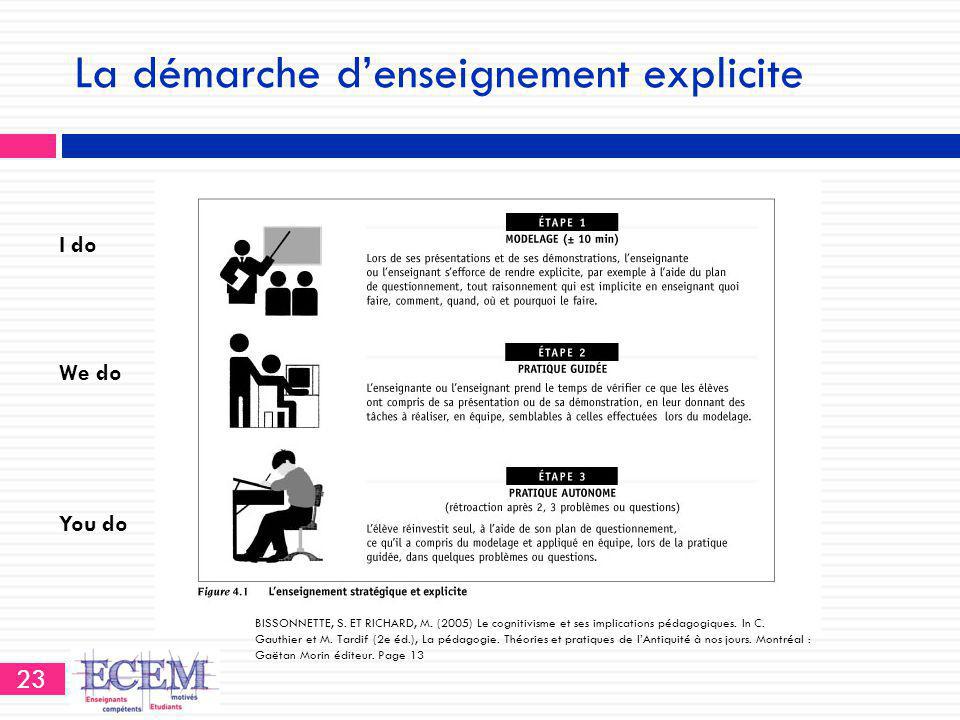 APRÈS
Après la séance en classe - Activités post-classe qui prolongent l'apprentissage :

Déterminer les points forts et points faibles de la séance en classe (méthode et contenu),
Remédier aux points faibles de la séance en classe,
Déterminez ce que les apprenants doivent faire après la classe pour continuer l’apprentissage ou pour passer au sujet suivant, 
Planifiez la fréquence à laquelle les élèves devront pratiquer ou réviser leur réflexion pour vraiment maîtriser la matière et réussir.
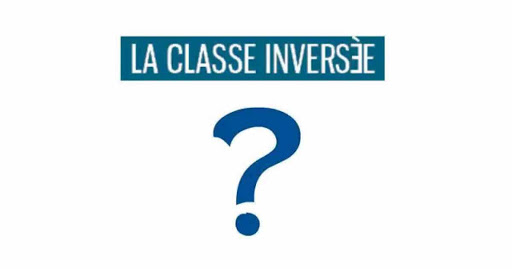 Plan de masse (chart) des 3 temps d’une classe inversée
Source : https://drive.google.com/drive/folders/1EQUGEXWRuguY5iu8dd3FZIEriHM0DKud
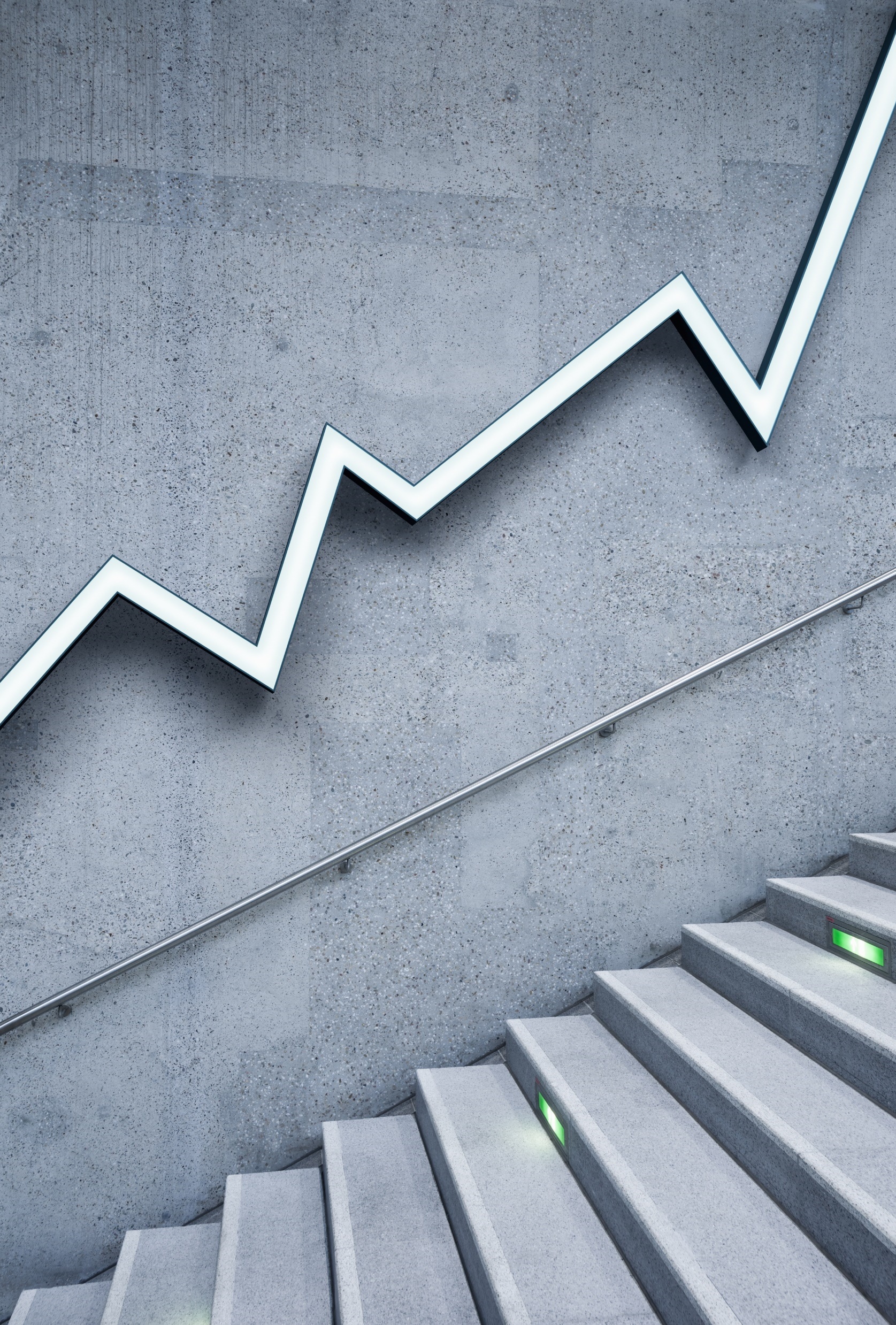 Méthodes et outils de la classe inversée
AVANT : Préparer un scénario de classe inversée (fiche)
AVANT : Préparer la matière pédagogique
CARACTÉRISTIQUES D’UNE BONNE VIDÉO PÉDAGOGIQUE :

Les vidéos les plus courtes sont davantage appréciées : l’engagement des apprenants diminue après 6 minutes

La présence du visage de l’enseignant, superposé ou, mieux, en alternance, au long de la présentation est davantage appréciée qu’une présentation seule

Un cadre informel ou contextualisé d’enregistrement est préféré à un enregistrement en studio

Les enregistrements sur tablette recueillent davantage l’assentiment des participants qu’un PowerPoint seul

Les vidéos dans lesquelles l’enseignant traduit son enthousiasme sont davantage appréciées
Webservices : Vidéos, Quiz, etc.
Visme : Créer des animations, slides et infographies de manière très intuitive (gratuit).
EdPuzzle : Créer des montages de vidéos avec questions interactives et suivi des réponses
Aww : Tableau blanc en ligne collaboratif.
Educreations : Tableau blanc en ligne (aussi disponible en app), avec enregistrement de vidéo, insertion d’images, partage en mode privé,
Sophia : Créer des pages Web “tutoriels” avec possibilité de créer des groupes.
Weebly : Créez en moins d’une heure un site web pour partager des ressources avec les apprenants.
Evernote : Organiser les cours et les documents par matière et par chapitre.
Opale : Créer des contenus de cours standardisés.
Logiquiz : Créer des vidéos interactives et des Quiz en mode H5P
…
PENDANT : techniques d’animation présentielle (physique ou virtuelle)
Activités collaboratives
Rendre les apprenants actifs,
Maintenir leur intérêt,
Favoriser le débat entre pairs,
Développer l’esprit critique et l’apprentissage en profondeur.
Interactions instantanés
LA CARTE CONCEPTUELLE

Après avoir couvert un bloc important de matière dans le cours (thème, unité, chapitres, etc.) l’enseignant invite les apprenants à construire une représentation de ce qu’ils ont appris à l’aide d’une carte conceptuelle
En binômes, les apprenants font un premier brainstorming des concepts importants appris et des liens entre ces concepts 
L’enseignant circule entre les équipes pour observer le travail en cours et répondre aux questions.
La visualisation des réponses est immédiate, gérée par un logiciel ad hoc utilisé sur l’ordinateur du professeur.
Boitiers de vote / tablette /  Smartphone / Sur site web / Pancartes à QR code / …
THINK-PAIR-SHARE

UN: les apprenants réfléchissent individuellement à une question posée par l’enseignant et notent leur réponse par écrit

DEUX: les apprenants comparent leur réponse avec leur(s) voisin(s) et cherchent à trouver une solution qui fait consensus

TOUS: L’enseignant interroge les groupes d’apprenants, note les réponses au tableau et anime la discussion plénière.
JIGSAW (OU PUZZLE)

L’enseignant prépare une série de questions ou une série de ressources à consulter après avoir mis les apprenants en groupes.

Groupe expert: chaque groupe reçoit une question et des ressources à approfondir 

Groupe apprentissage : les groupes sont ensuite réorganisés de manière à être composés d’apprenants issus de chaque groupe d’expertise, en vue d’un partage avec les autres.
LE MINI-QUIZ

L’enseignant prépare des QCM dans ses diapositives.
La question et les différentes propositions de réponses sont affichées.
Les apprenants votent (boitiers de vote, outils web ou cartons).
En fonction du nombre de bonnes réponses,  l’enseignant peut clarifier les éléments mal compris.
LE PHILIPPS 6/6

L’enseignant forme des groupes de 6 apprenants qui ont 6 minutes pour chercher une solution à un problème posé.

Un rapporteur de chaque groupe expose ensuite la solution au grand groupe 

Sur la base des apports de tous les groupes, chaque groupe rédige une synthèse.
PENDANT : techniques d’animation présentielle
Modes de pédagogie actives :
Exposé interactif
Quiz start-up / synthèse
Film pédagogique
Brainstorming pédagogique
Puzzle pédagogique
Exercice d’application
Exercice d’analyse critique
Étude de cas
Remue-méninge
Jeux de rôles
Une démo
Un retour d’expérience
Groupe d’échange de meilleures pratiques
Co-coaching ou co-développement
Réveil pédagogique
Témoignage
..
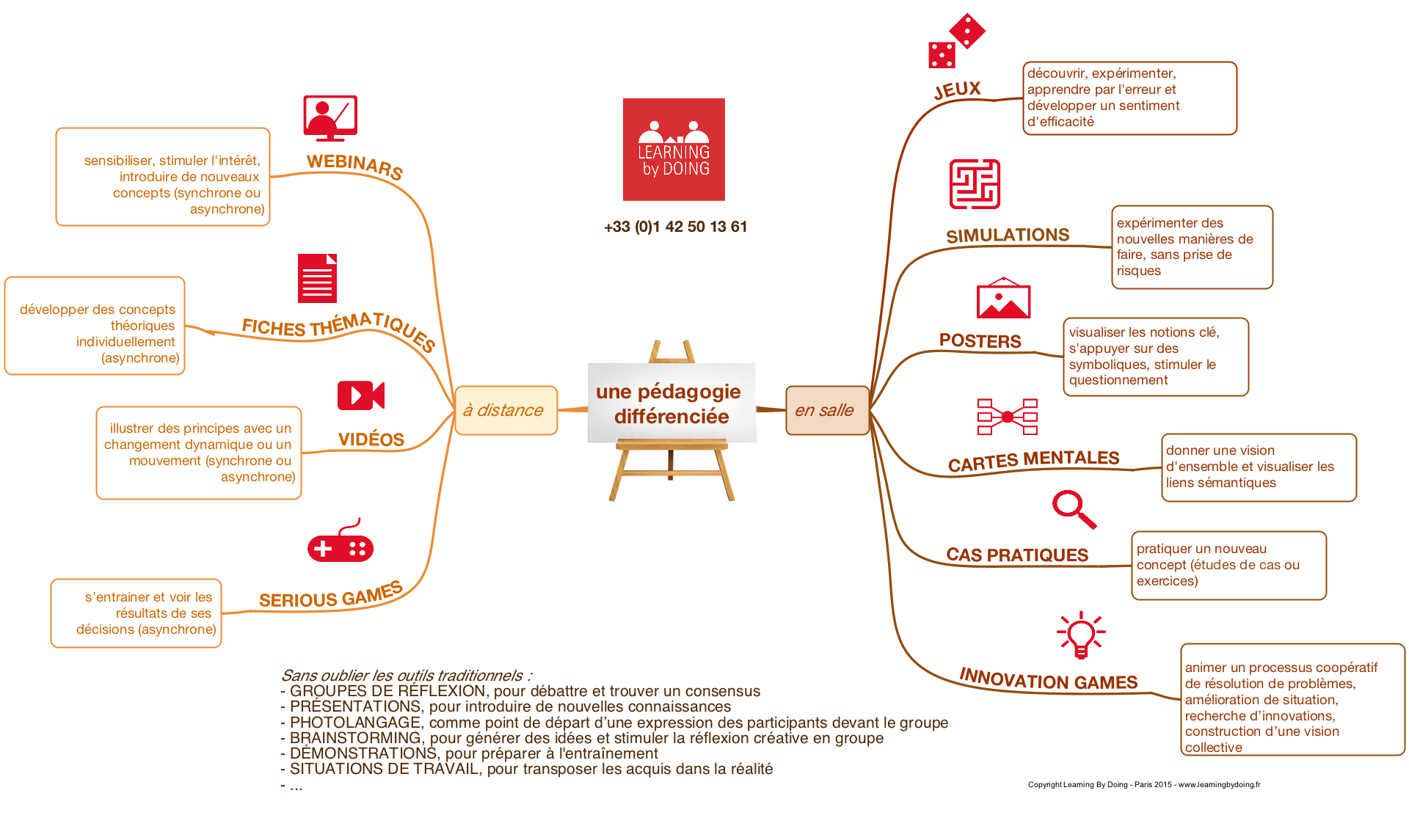 Source : Learning by doing
PENDANT : techniques d’animation présentielle
Techniques de rétroaction en classe (TRC) :
Temps d’arrêt courts pour sonder la compréhension ;
Une multitude de variantes possibles (environ 50),
Durée entre 5 et 20 minutes pour la plupart,
Formatives : sans notes,
Spécifiques au contexte,
PENDANT : Évaluation des apprentissages
Quatre dispositifs d’évaluation pour la classe inversée
Évaluation essentiellement formative : 
Réalisée en cycle court,
Porte sur le processus et non seulement sur le produit,
Élargie à d’autres acteurs : 
L’auto-évaluation (apprenant), 
L’apprenant-Enseignant (co-évaluation), 
Les pairs (évaluation par les pairs),
Stratégies d’évaluation inversée :
LE FEED-BACK FORMATIF
Interaction entre l’enseignant et l’apprenant est l’outil de co-construction des connaissances, 
Rôle de l’enseignant : répondre aux questions, recadrer, offrir des éclairages différents, etc. 
Il est en position de donner un certain nombre de feedbacks formatifs visant à orienter, guider, rectifier...
LE « JUST-IN-TIME TEACHING »
Une variante du feedback formatif. 
Avant le cours : Sonder les apprenants pour recalibrer l’intervention pédagogique en fonction des besoins,
Permet à l’enseignant pendant le cours d’évaluer la compréhension du cours et réagir rapidement.
Source : Les carnets du LLL
APRÈS : consolidation, remédiation, évaluation
Besoin d’approfondir l’apprentissage par des pratiques additionnelles après la classe par des exercices individuels ou collectifs :

Utiliser les forums des plateformes d’enseignement ou les médias sociaux pour élaborer les idées développées en classe,
Mettre des problèmes additionnels sur la plateforme d’enseignement pour que les apprenants puissent pratiquer individuellement,
Créer des exercices qui permettent aux apprenants d’appliquer le contenu dans des contextes différents ou des situations nouvelles.
Recommander des lectures complémentaires sur le sujet,
Encourager les apprenants à créer des groupes d’apprentissage informel,
Développer des groupes animés par des pairs pour travailler des problèmes additionnels,
Etc.
Risques d’une classe inversée
Du côté des enseignants :
Une erreur fréquente : trop se concentrer sur la création de cours magistraux en mode vidéo au dépend des activités en classe,
Se figer sur un seul modèle d’inversion des cours et un ou quelques modèles de TRC (Techniques de Rétroaction en Classe)
Du côté des apprenants :
Un changement complet des règles que beaucoup vont rejeter,
Le passage d’un statut passif (réceptif) à un statut actif crée des réticences,
Le passage de compétences cognitives procédurales voire de mémorisation à des compétences cognitives plus complexes ou transversales (6 niveaux de Bloom),
La classe inversée est un état d’esprit pour l’enseignant et l’apprenant
Pour résumer
Classe inversée
Classe présentielle
Une classe inversée englobe toutes les modalités d’apprentissage :
Classe présentielle
Classe virtuelle
Mode synchrone
Mode asynchrone
La pédagogie active - -intervient dans toutes les modalités d’apprentissage
Mode synchrone
Mode Asynchrone
Classe virtuelle
Pratiques d’outils : découverte collaborative
WoodClap : https://www.wooclap.com/
S’inscrire
Créer un évènement
Partager le lien
Framapad: https://framapad.org/abc/fr/ 
Lancer un brainstorming sur un sujet
Inviter des participants à contribuer